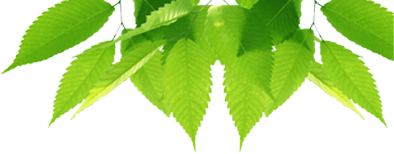 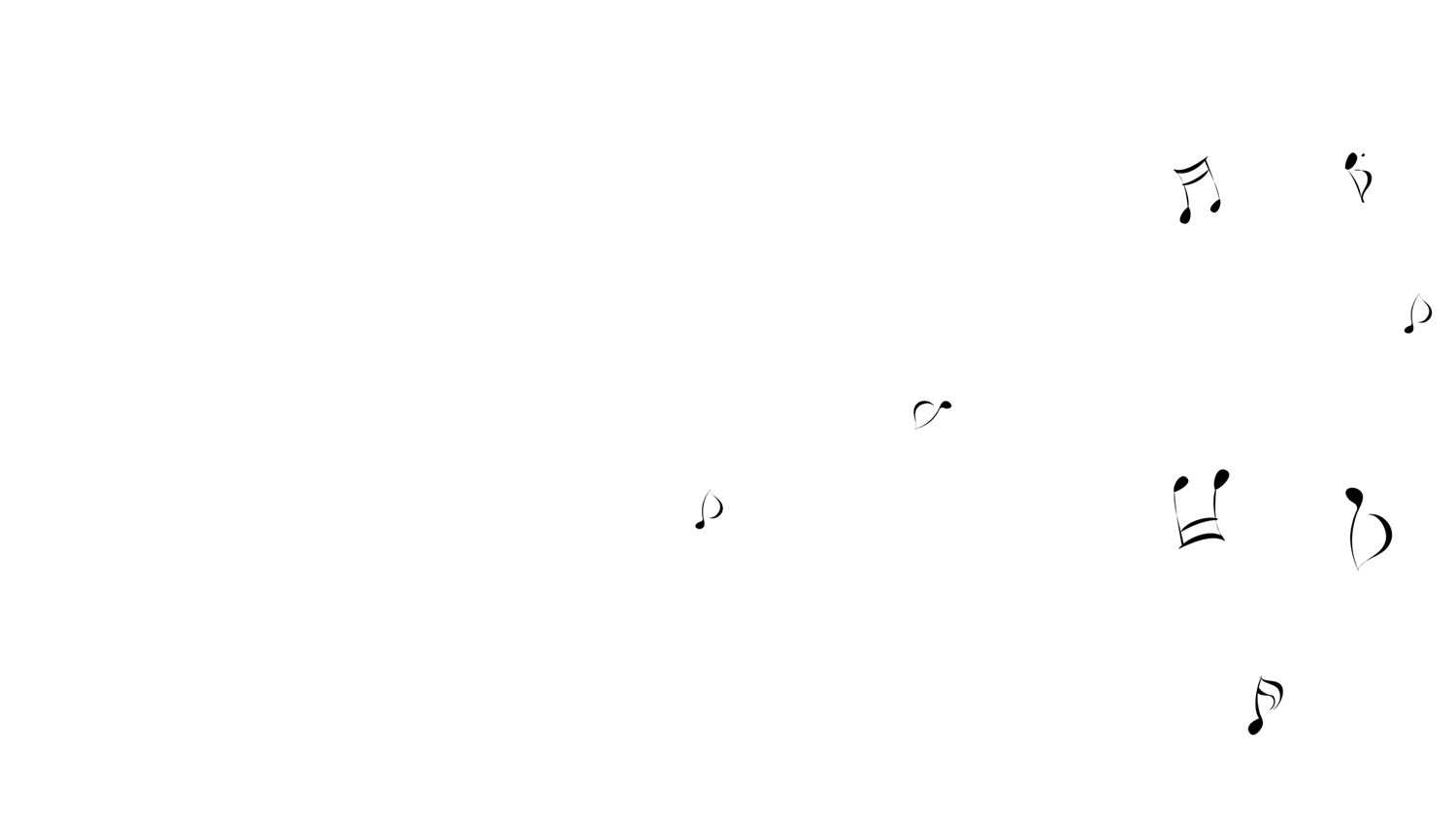 CHÀO MỪNG CÁC CON ĐẾN VỚI TIẾT TIẾNG VIỆT
tôi
đi học
hôm nay
Hôm nay tôi đi học.
Cũng, nhớ, ngày đầu, ai, đến trường
Ai cũng nhớ ngày đầu đến trường.
Ngày đầu đến trường ai cũng nhớ.
điều hay, cô giáo, chúng tôi, nhiều, dạy
Cô giáo dạy chúng tôi nhiều điều hay.
Cô giáo chúng tôi dạy nhiều điều hay.
cả lớp, cô giáo, vẽ, dạy, con mèo
Cô giáo dạy cả lớp vẽ con mèo.
tán lá, như, xòe ra, một chiếc ô, bàng
Tán lá bàng xòe ra như một chiếc ô.
ÔN TẬP
Bµi 6
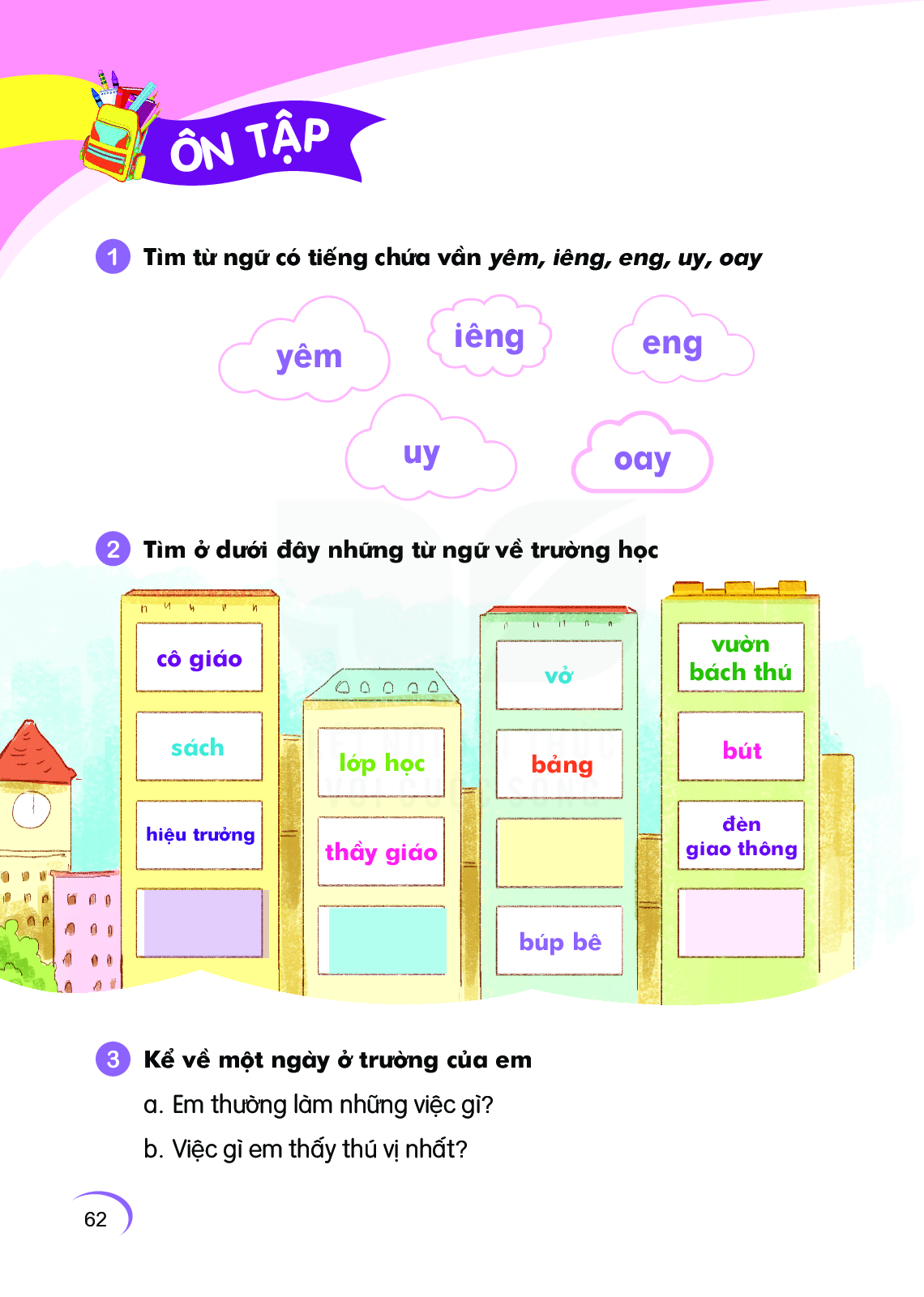 yêm: âu yếm, cái yếm, yếm dài,…
iêng: kiêng cữ, thiêng liêng, viếng thăm,..
eng: cái xẻng, leng keng, gõ kẻng,…
uy: huy hiệu, quy định, khuy áo,…
oay: loay hoay, lốc xoáy, hí hoáy,…
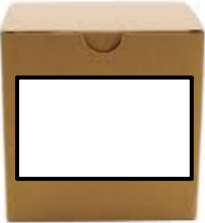 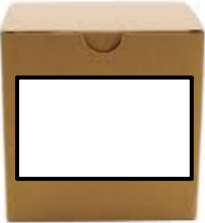 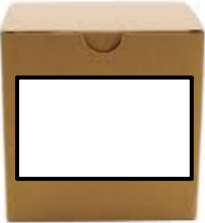 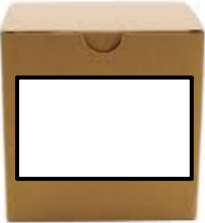 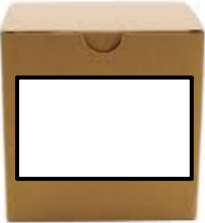 cây kiếm
loay hoay
cái yếm
cái xẻng
huy hiệu
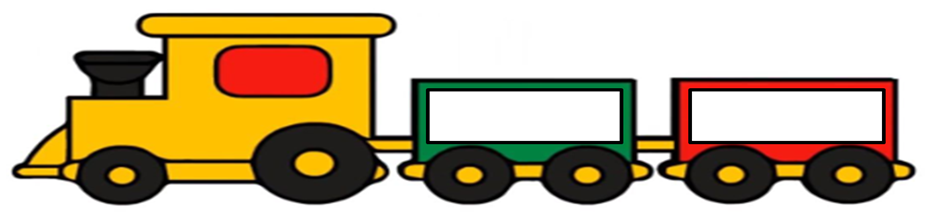 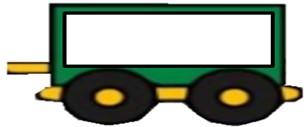 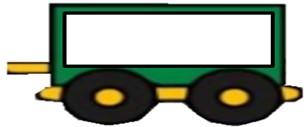 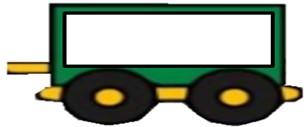 eng
uy
oay
yêm
iêm
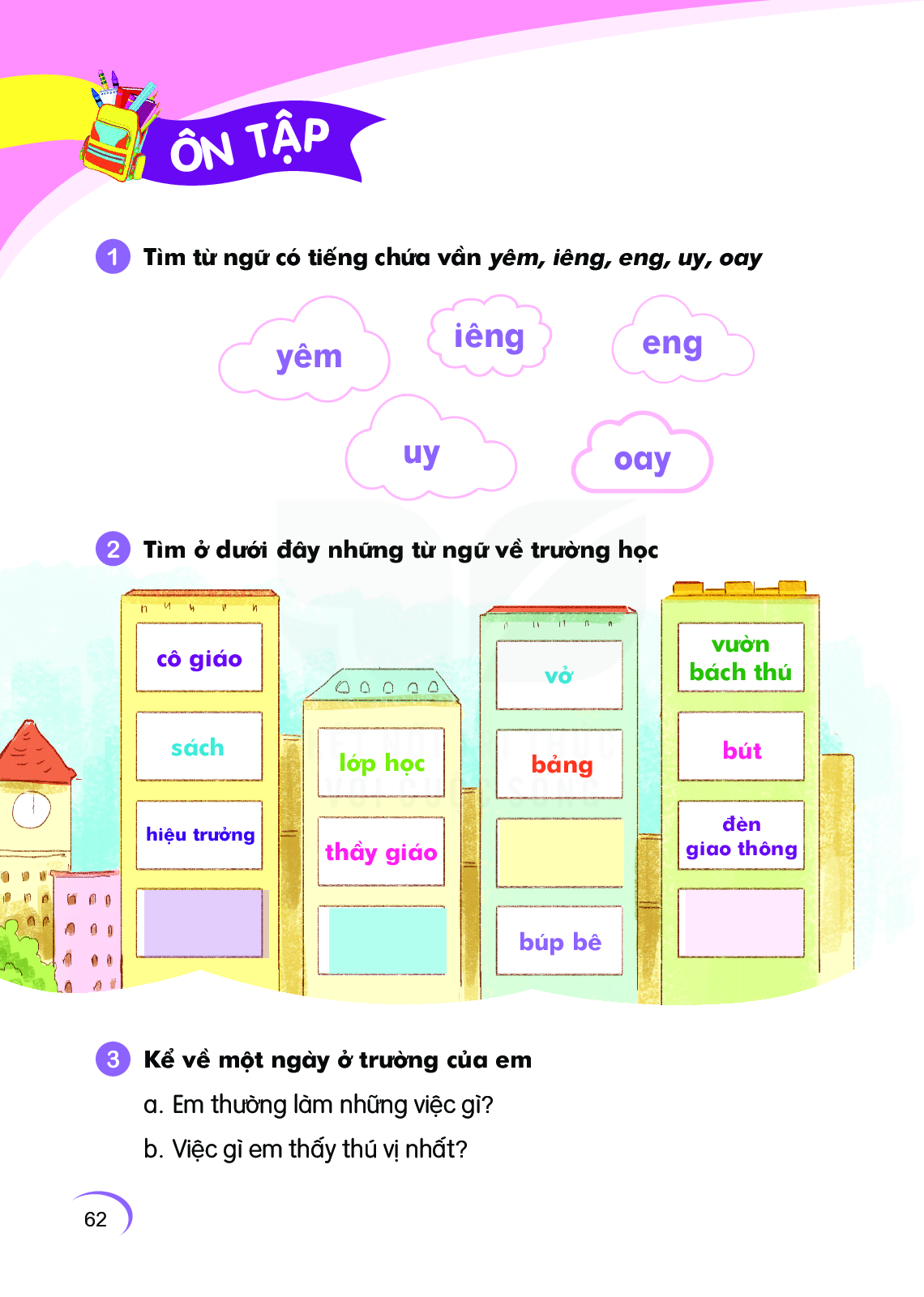 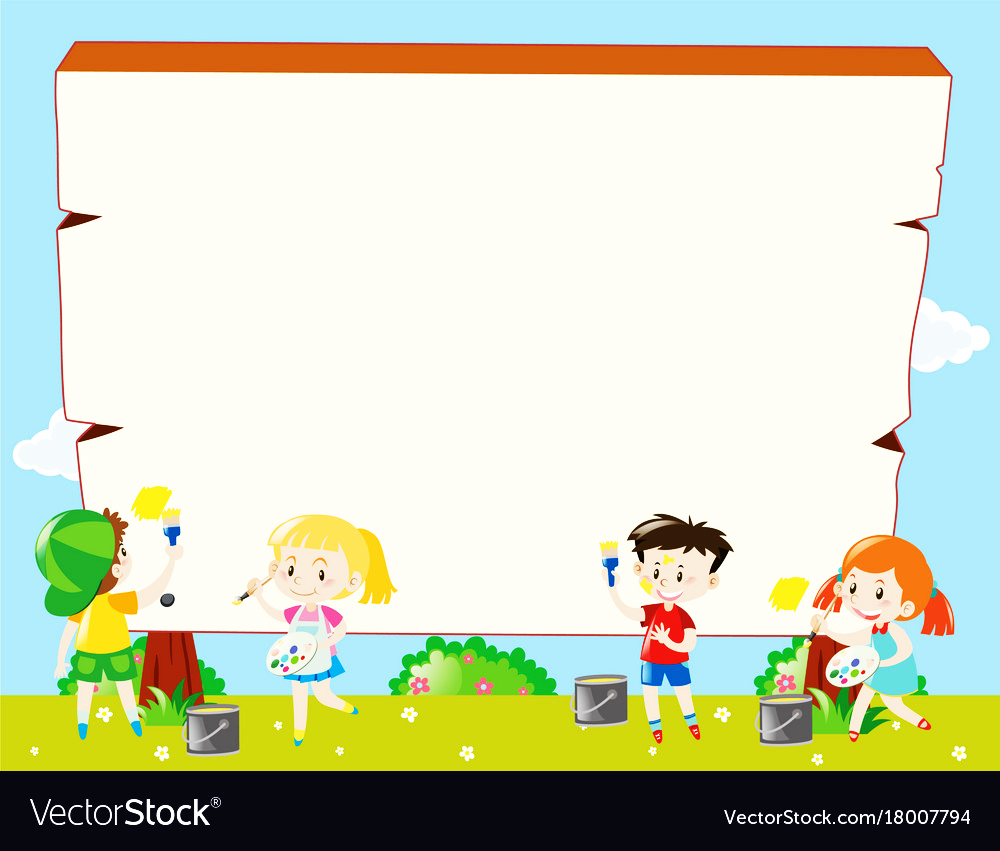 3.Kể về một ngày ở trường của em.
a/ Em thường làm những việc gì ?
b/ Việc gì em thấy thú vị nhất ?
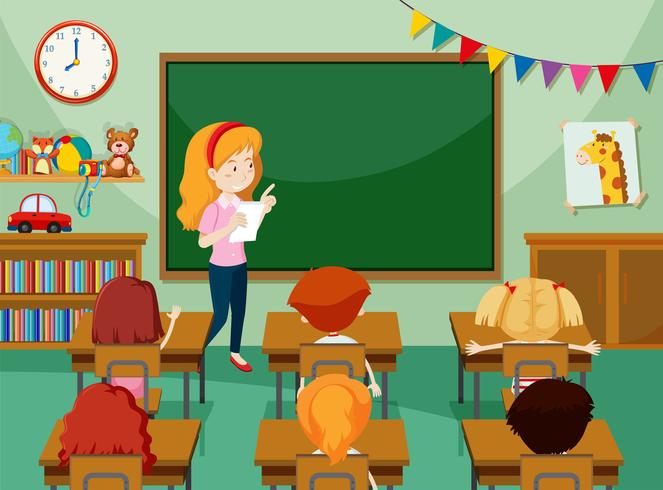 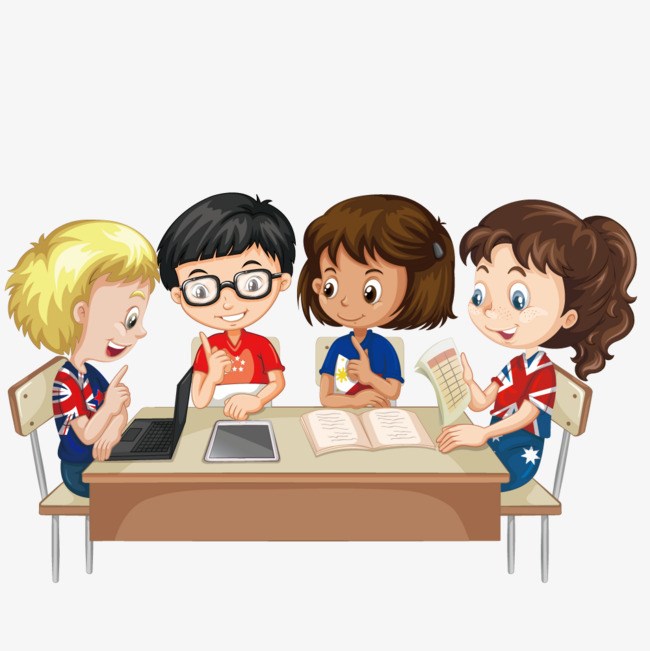 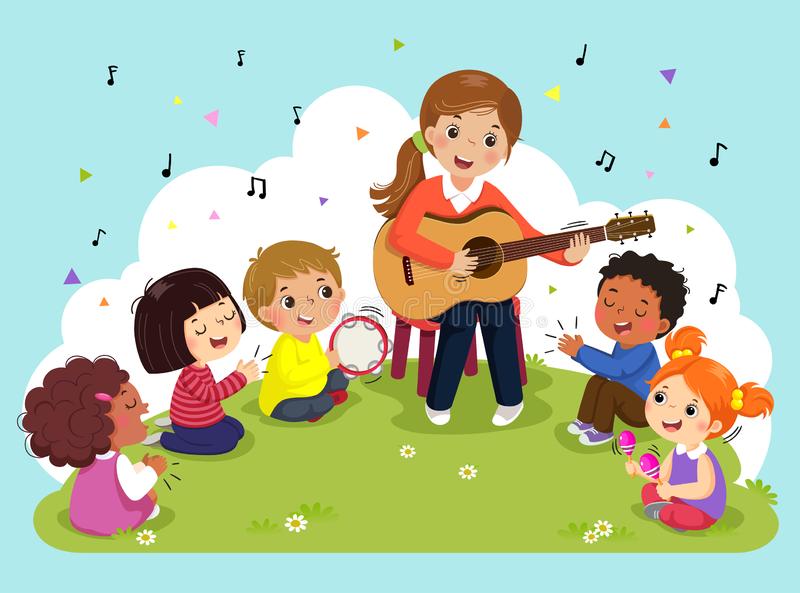 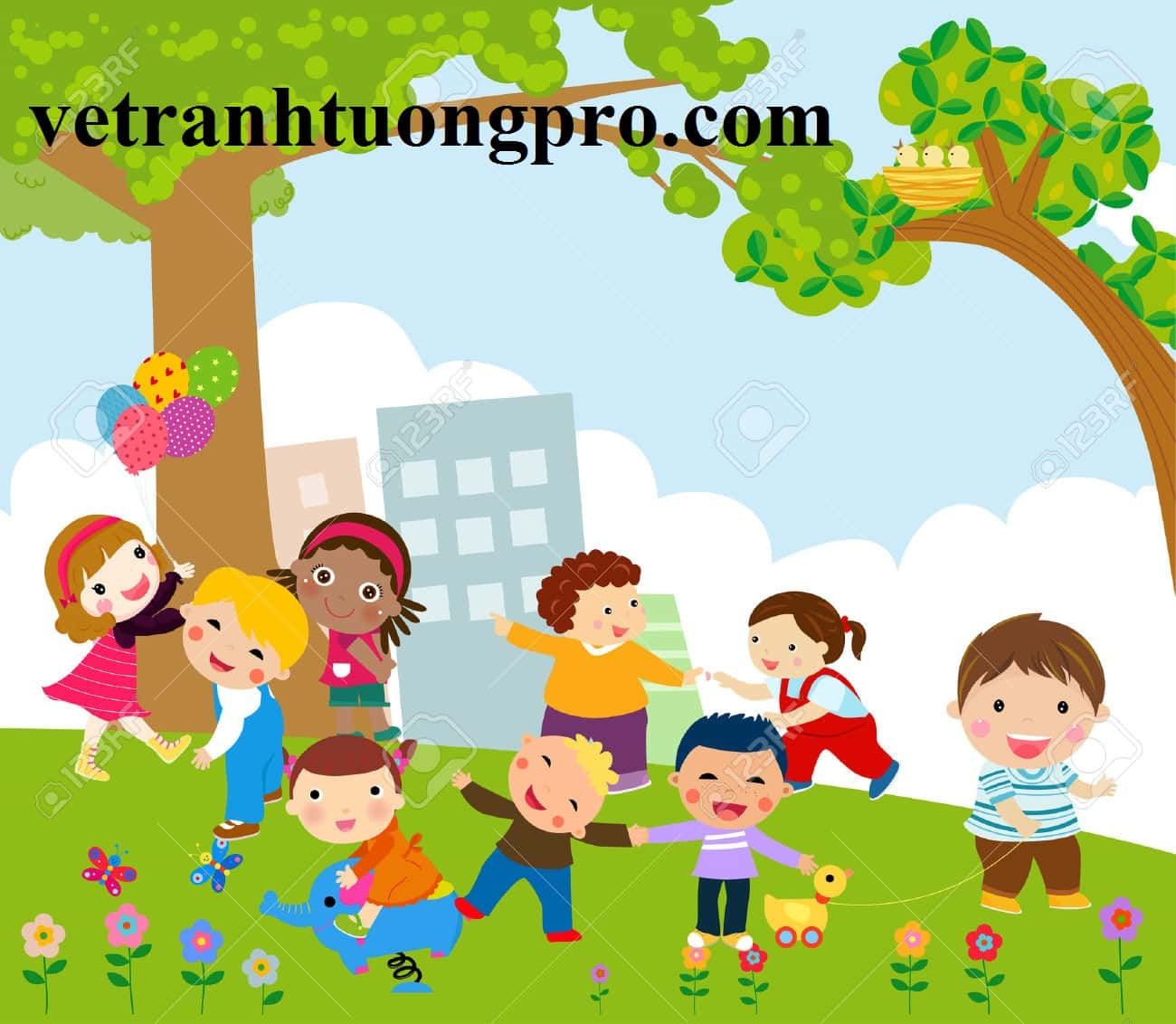 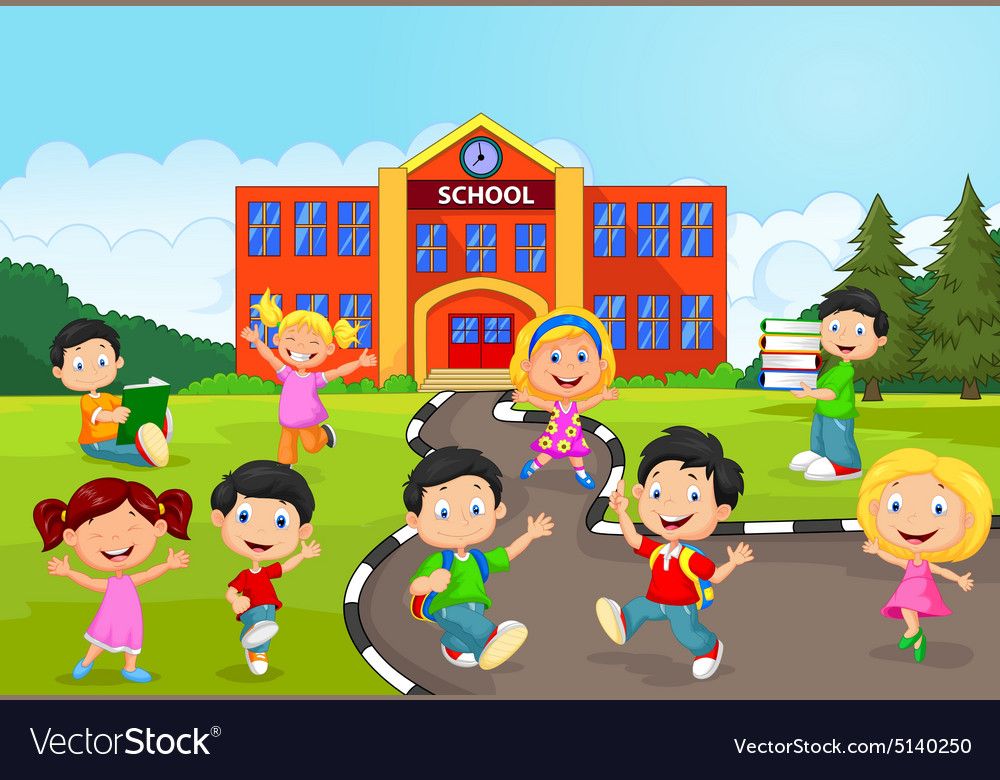 Ra chơi
Em thường đến trường lúc mấy giờ?
Em rời khỏi trường lúc mấy giờ?
 Hằng ngày ở trường em thường làm những việc gì?
-Việc gì em thấy thú vị nhất?
Em thường đến trường lúc 6 giờ 30 và ra về lúc 10 giờ 30. Hằng ngày em thường vệ sinh trường lớp, học tập , vui chơi và vào thư viện đọc truyện. Điều thú vị nhất với em là được nô đùa cùng các bạn trong những giờ ra chơi.
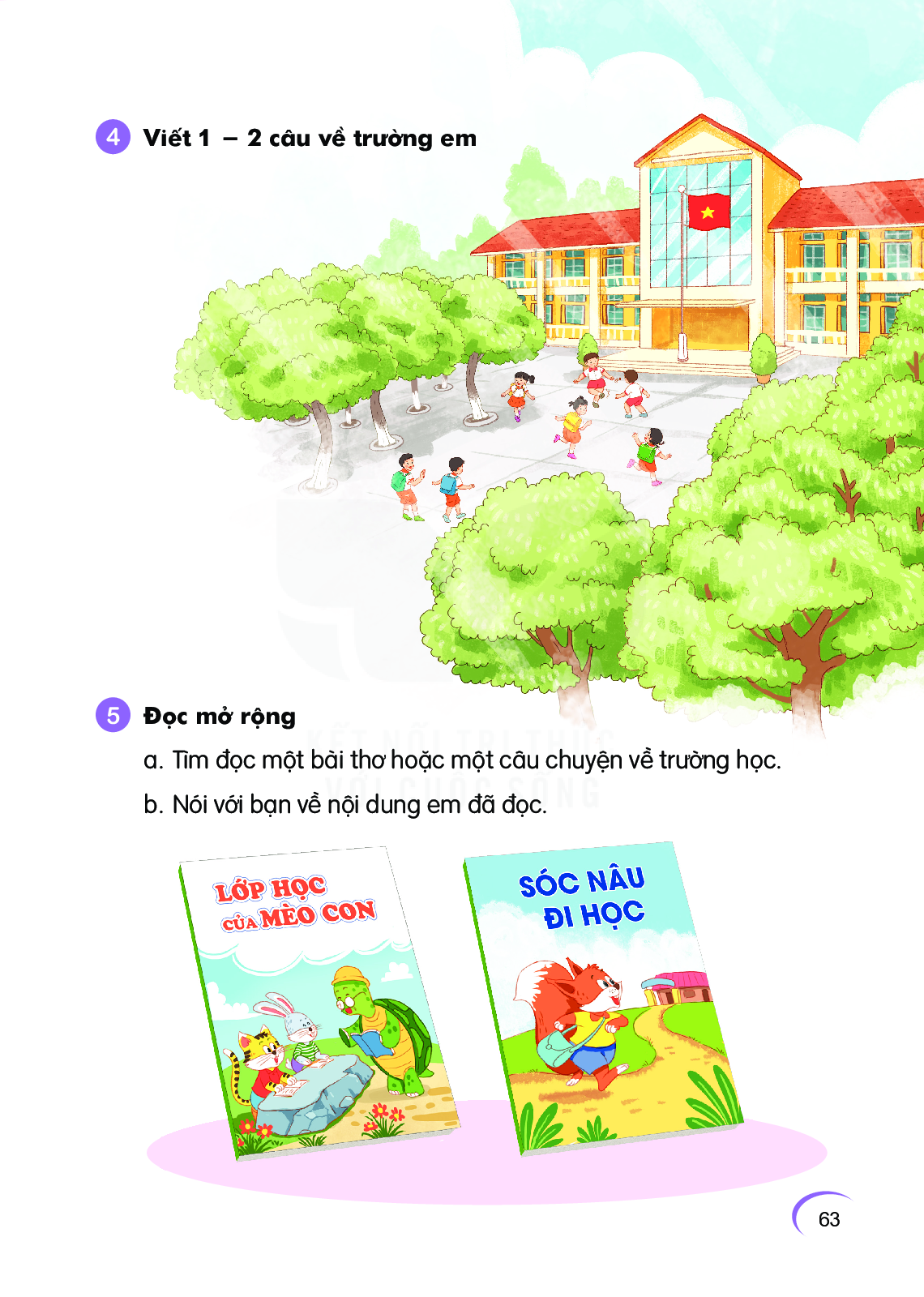 Cách 1: Trường em là Trường Tiểu học Bình Xuyên.Trường em có rất nhiều cây xanh.
Cách 2:  Trường của em là Trường Tiểu học Bình Xuyên. Trường rất đẹp và rộng rãi. Em rất vui vì được học tập ở ngôi trường yêu dấu này.
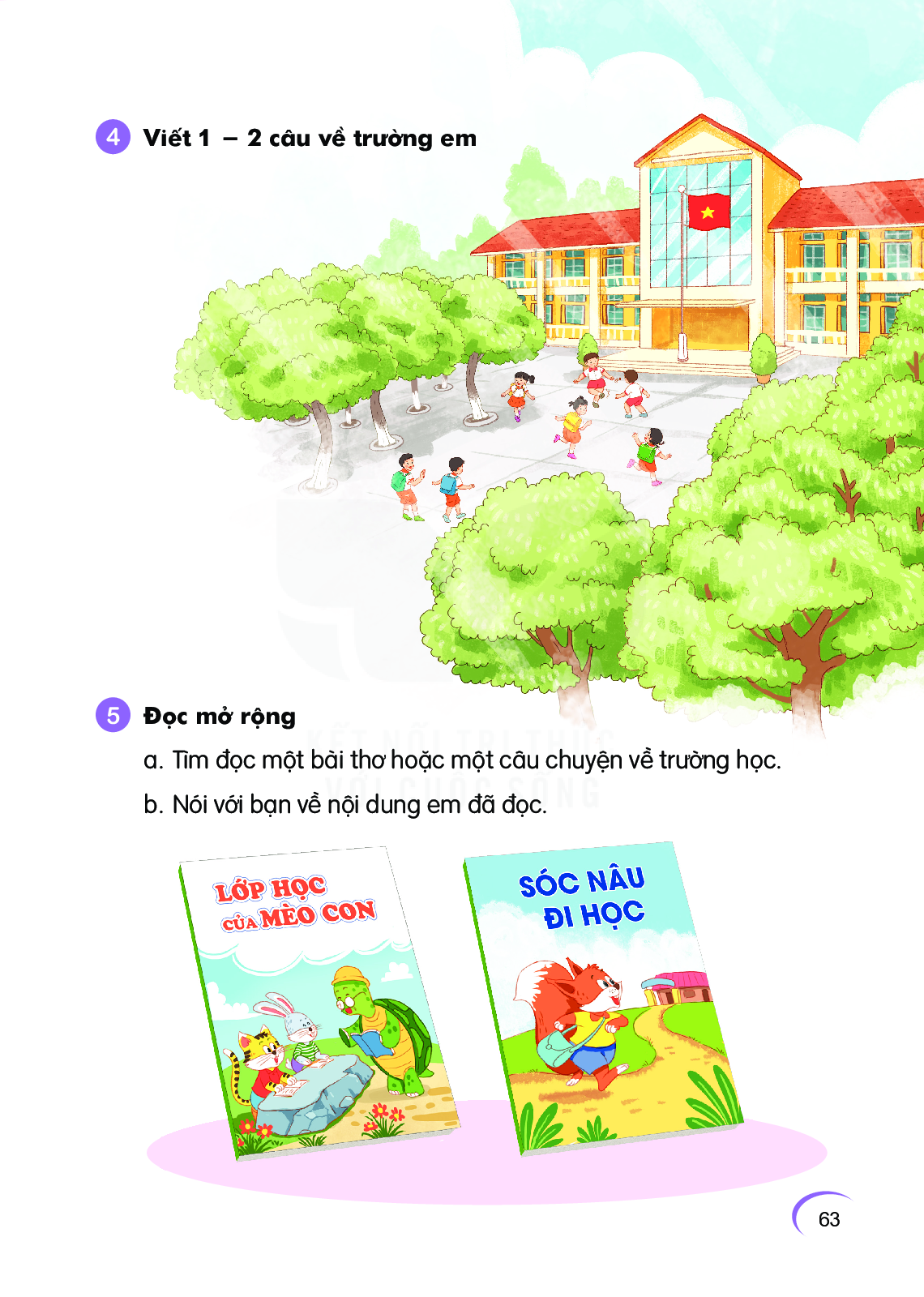 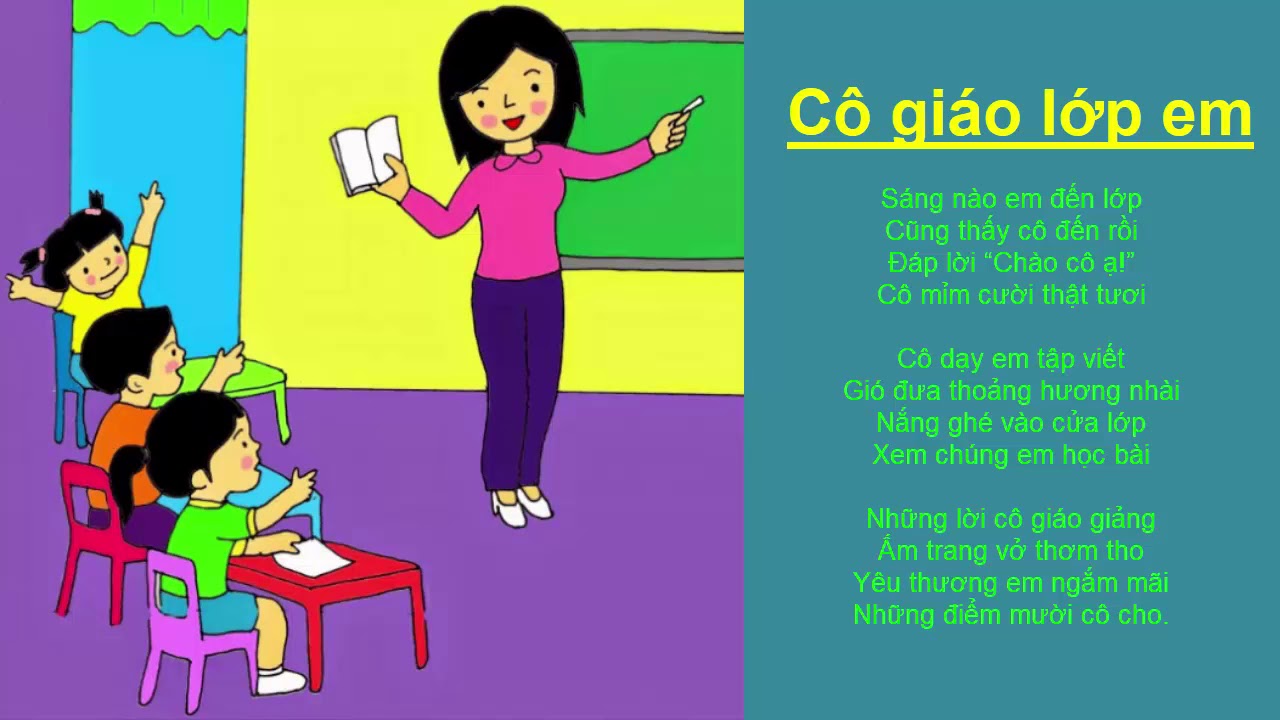 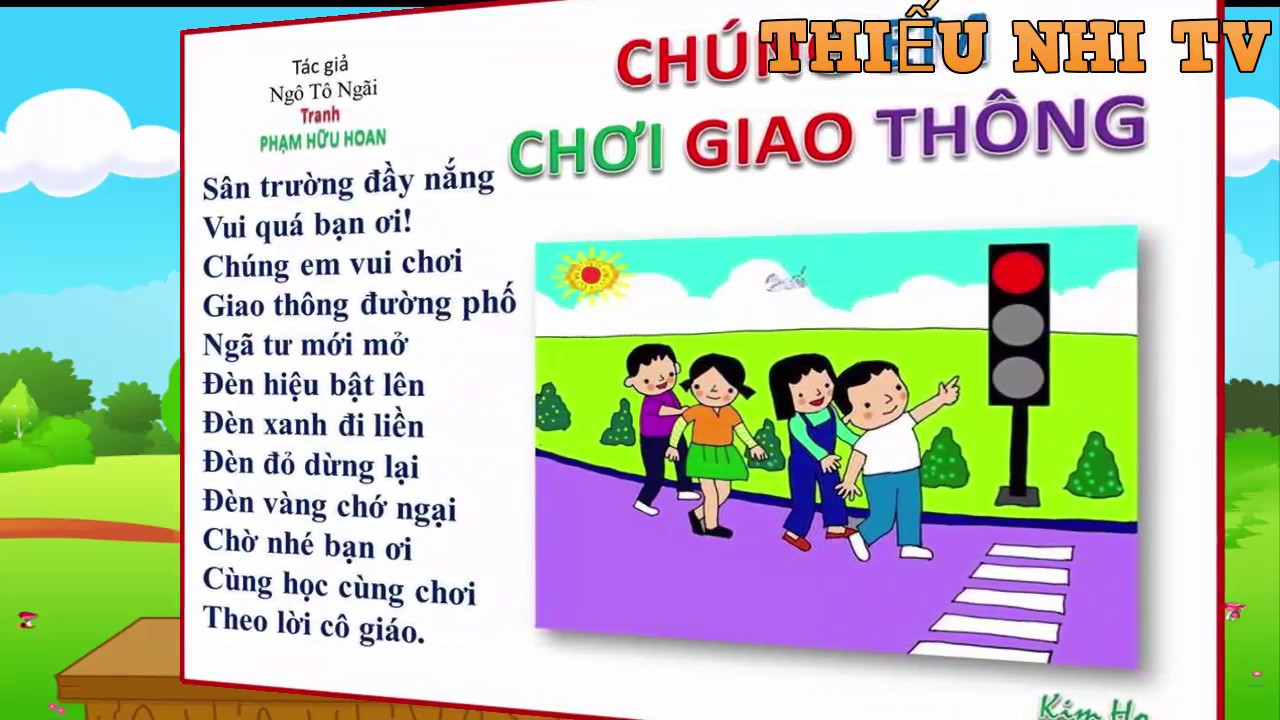 CHÚNG EM
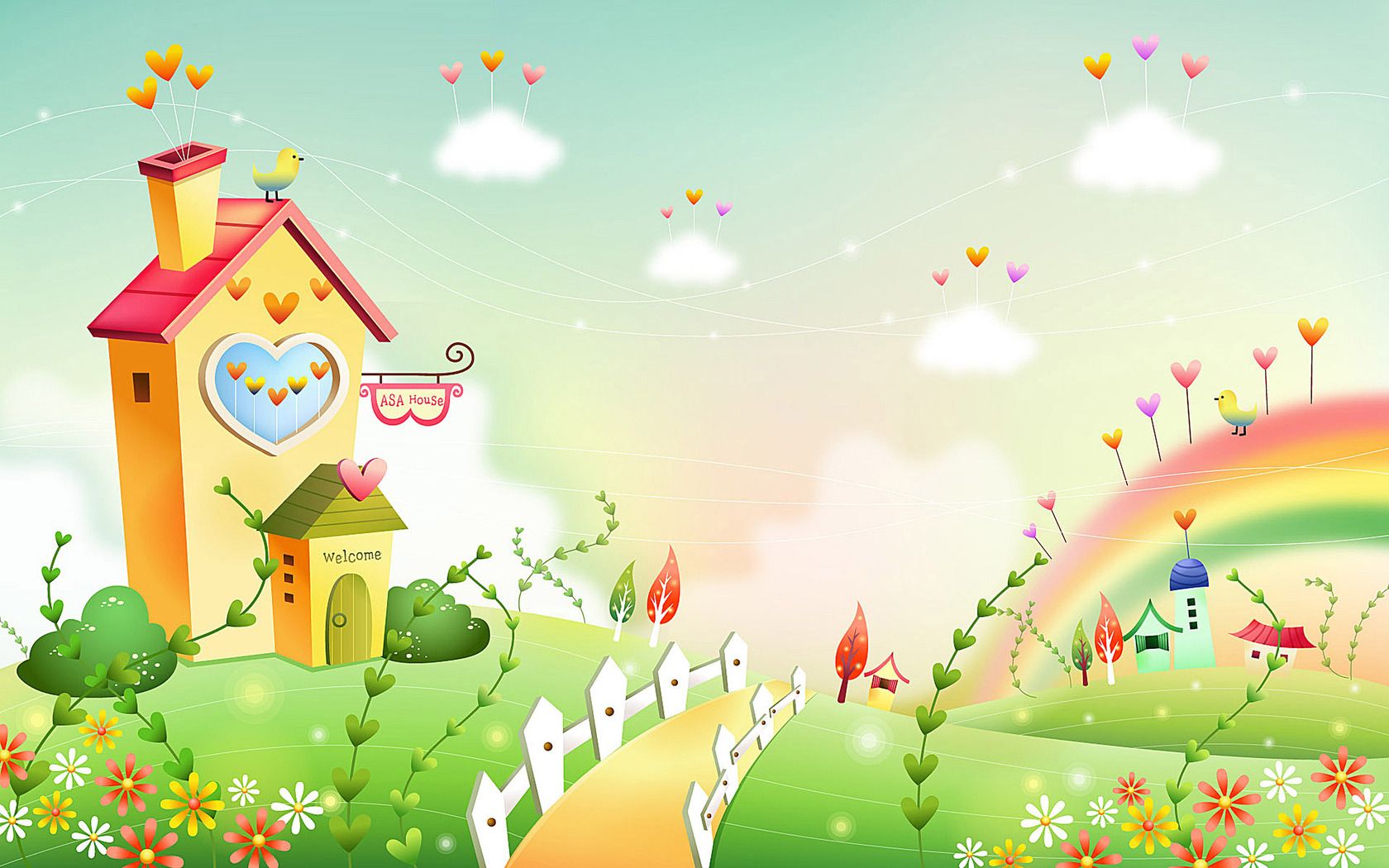 CỦNG CỐ- DẶN DÒ
Chúc các con
 chăm ngoan học giỏi
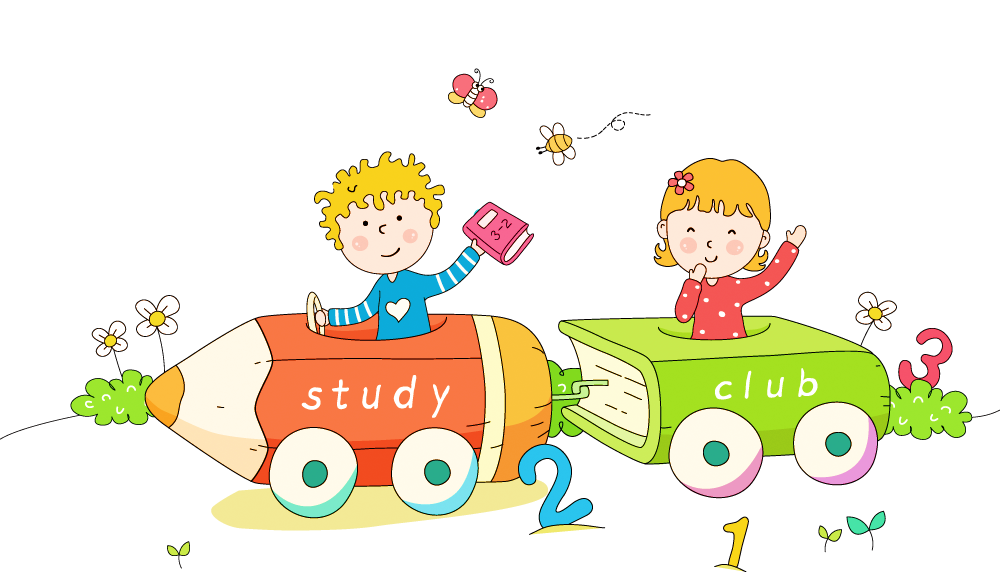